Проект группы «Светлячок»
«Что умеют наши ручки?»
Составили : дефектолог - Пустовит Т.А.
психолог – Воробьева Р.Р.
воспитатель – Данилина Н.К.
воспитатель – Елагина О.В.
Из опыта работы : « Что умеют наши ручки ?»
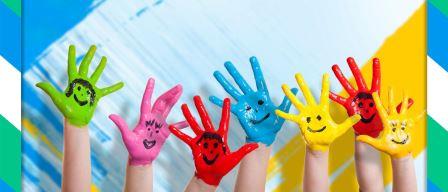 Пальчиковые игры и игры с движением
Пальчики здороваются
Зайчик
Коза
Очки
Улитка
Ежик
Домик
Замок
Цветок
Мебель……..
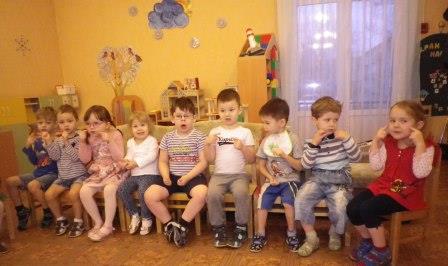 Играем с пальчиками,развиваем речь
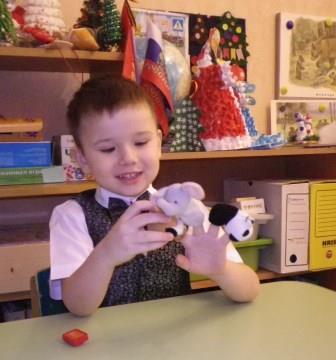 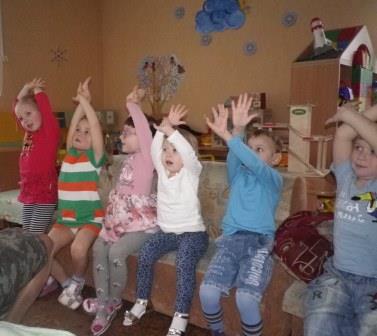 Занятия с предметами и материалами
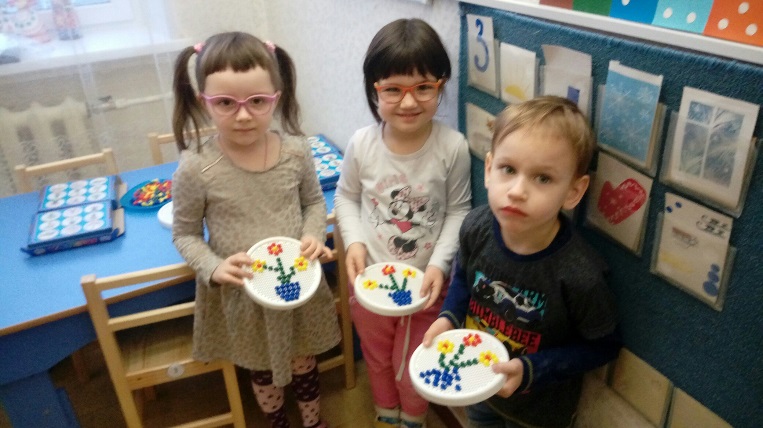 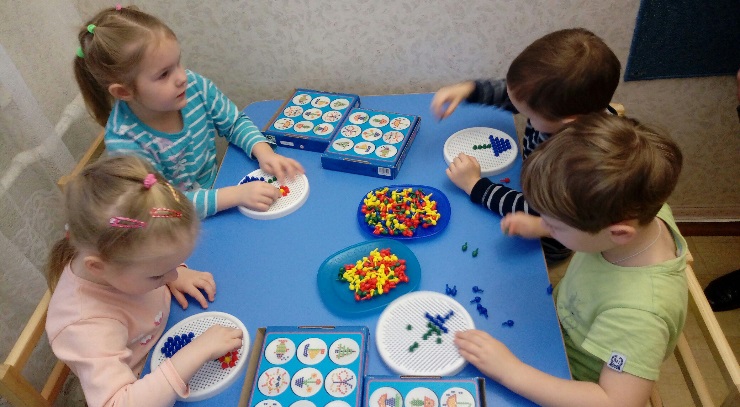 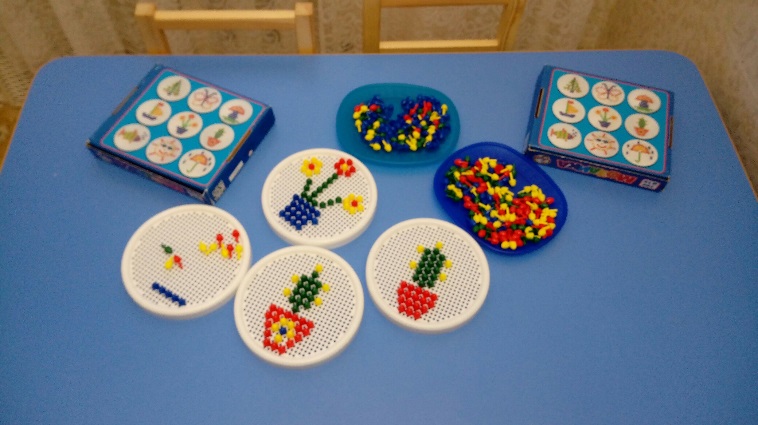 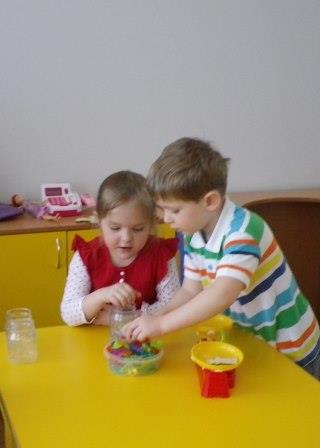 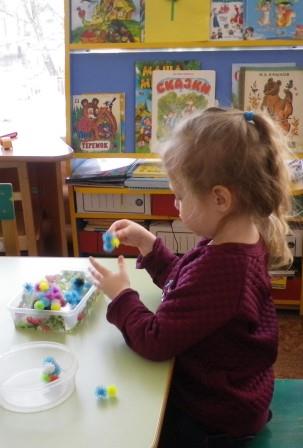 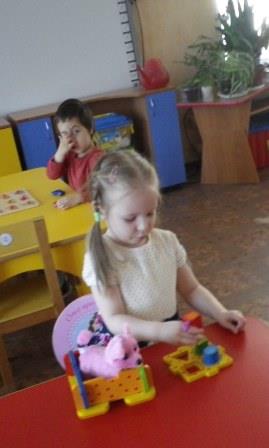 Игры с палочками
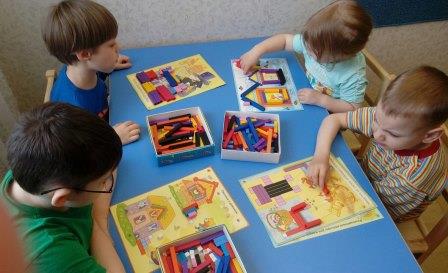 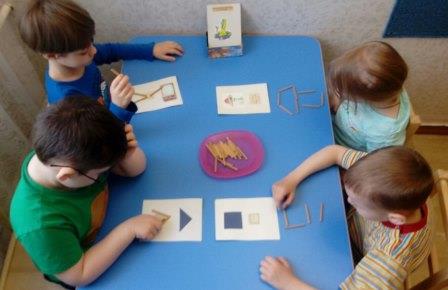 Нанизываем,исследуем
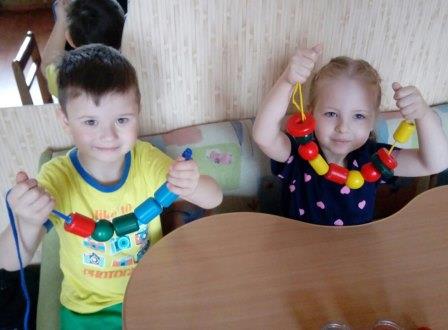 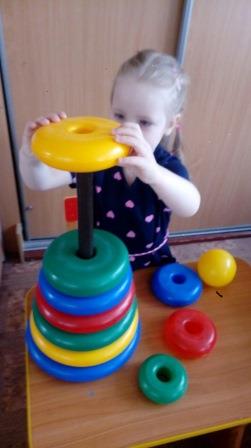 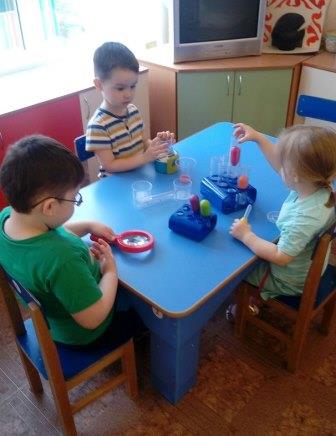 Игры с прищепками
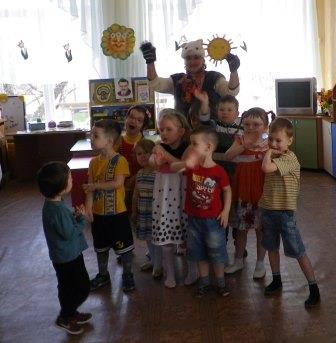 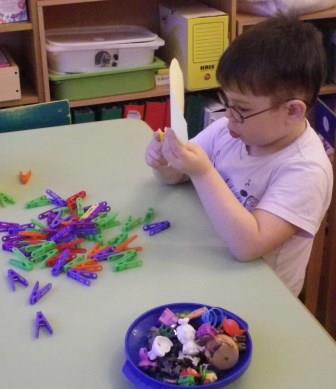 Шнуровка. Пазлы
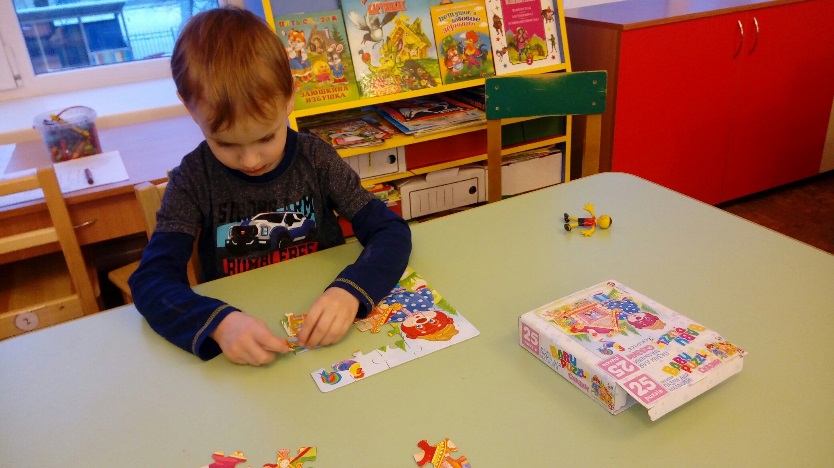 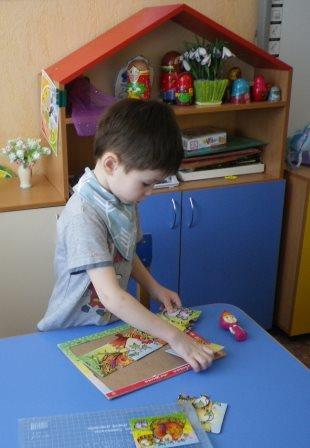 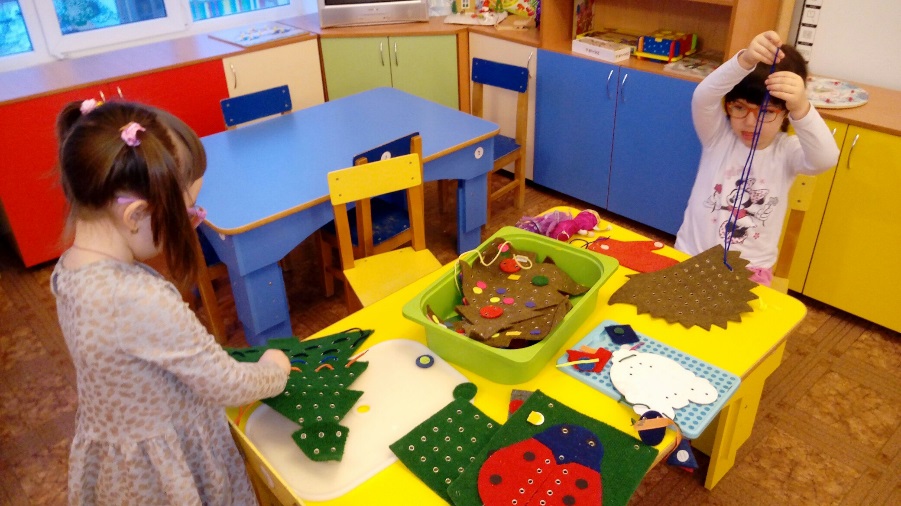 Рисование пальчиками и ладошкой.
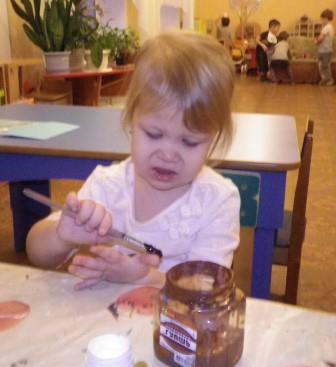 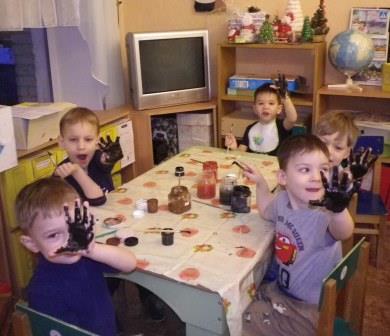 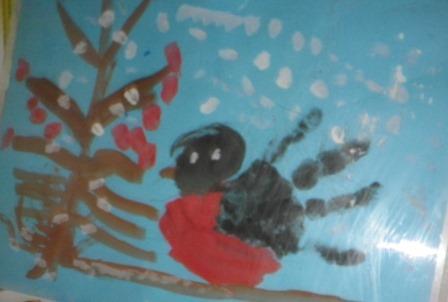 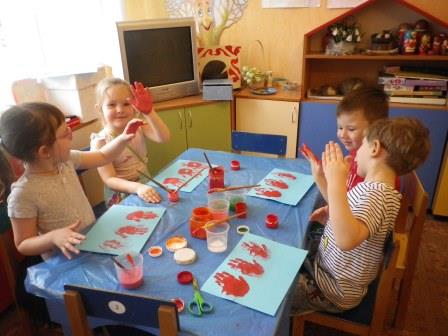 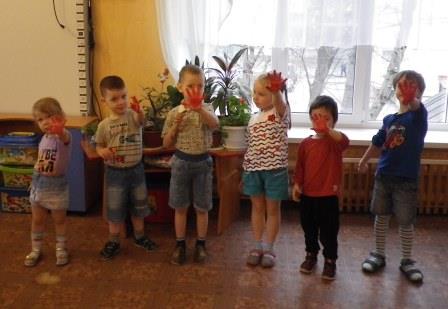 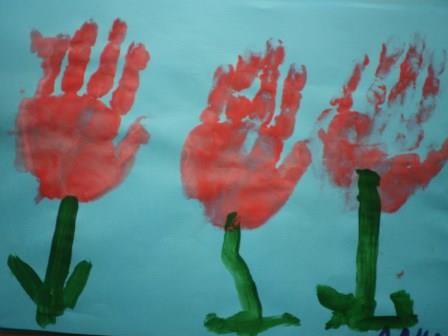 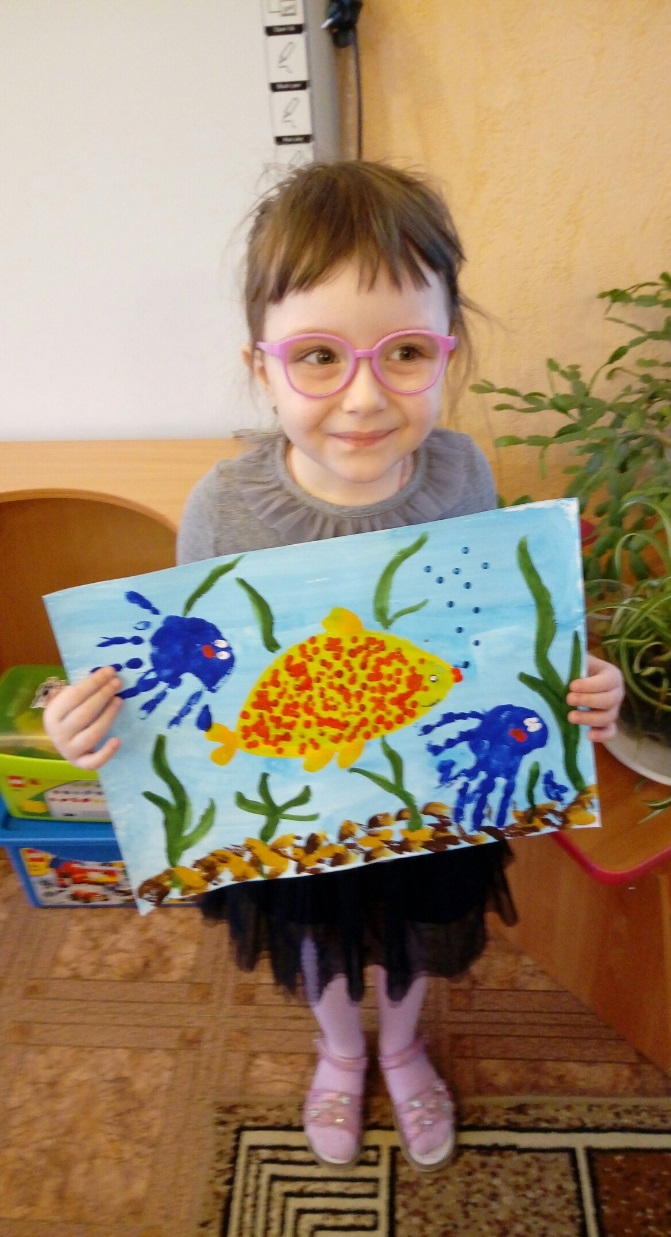 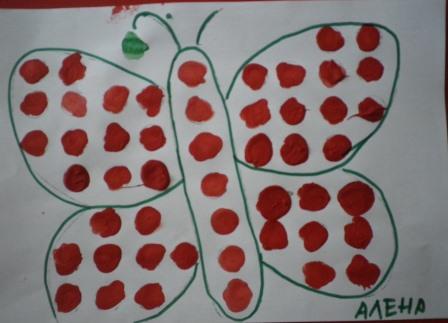 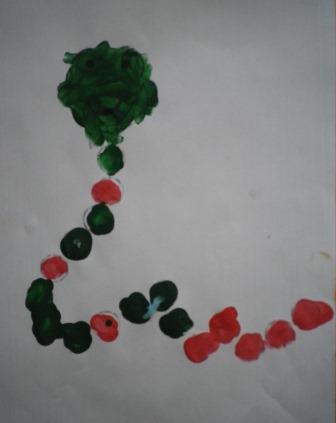 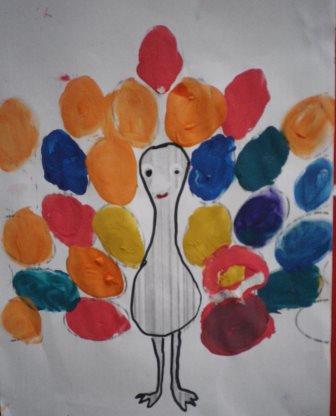 Аппликации из ладошек
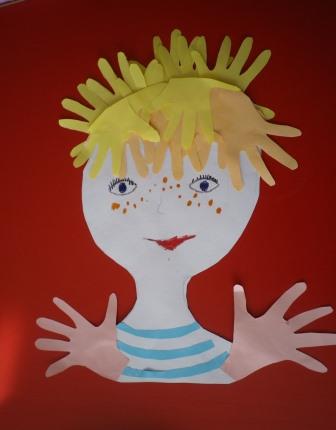 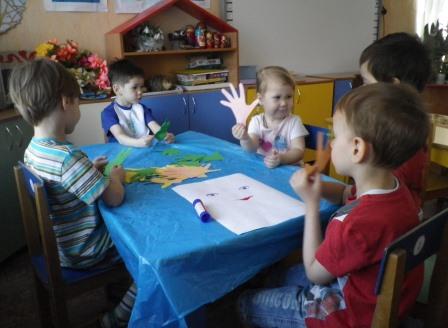 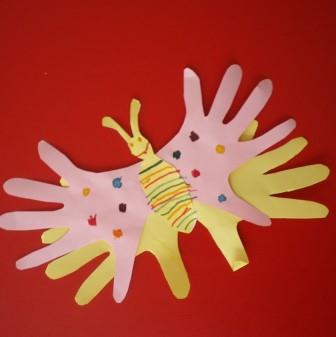 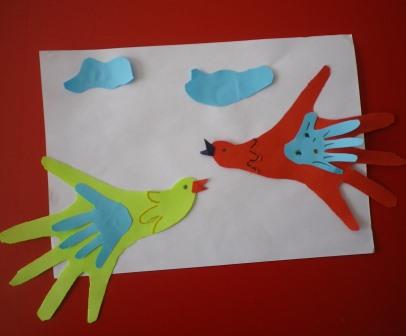 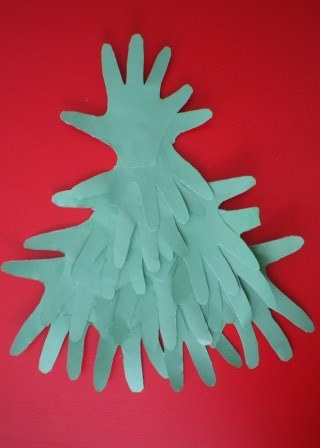 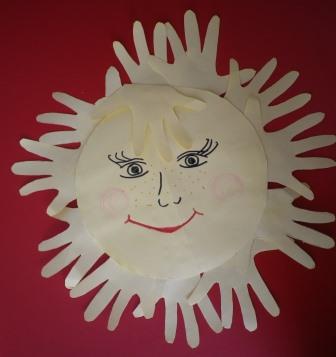 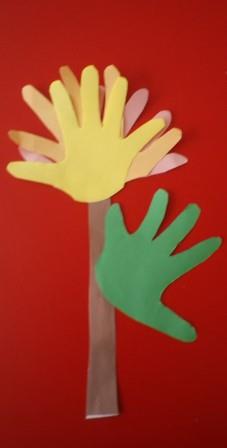 Осваиваем технику квиллинга
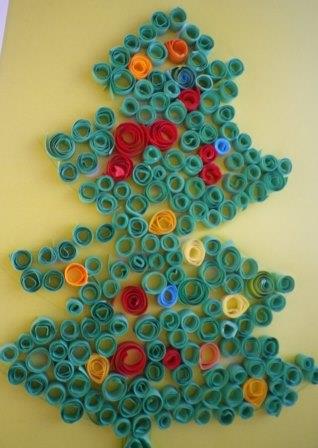 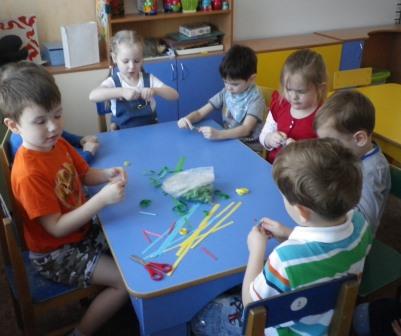 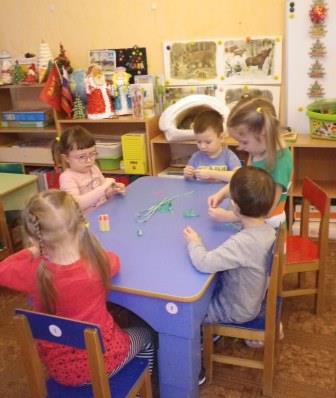 Волшебные полоски
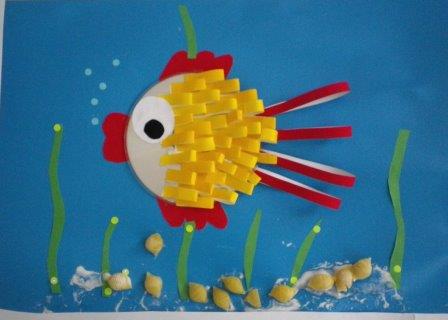 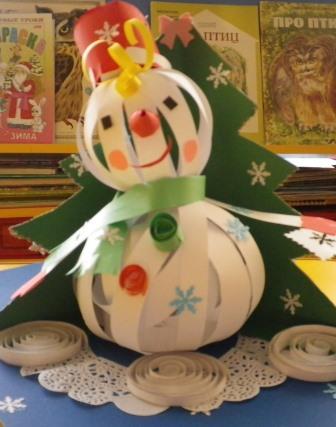 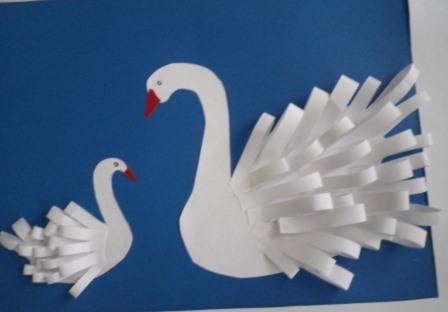 Работа в разных нетрадиционных техниках
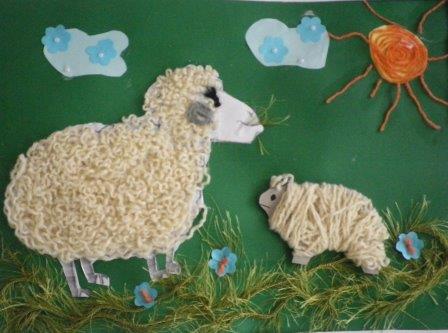 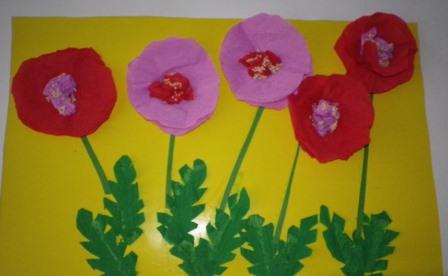 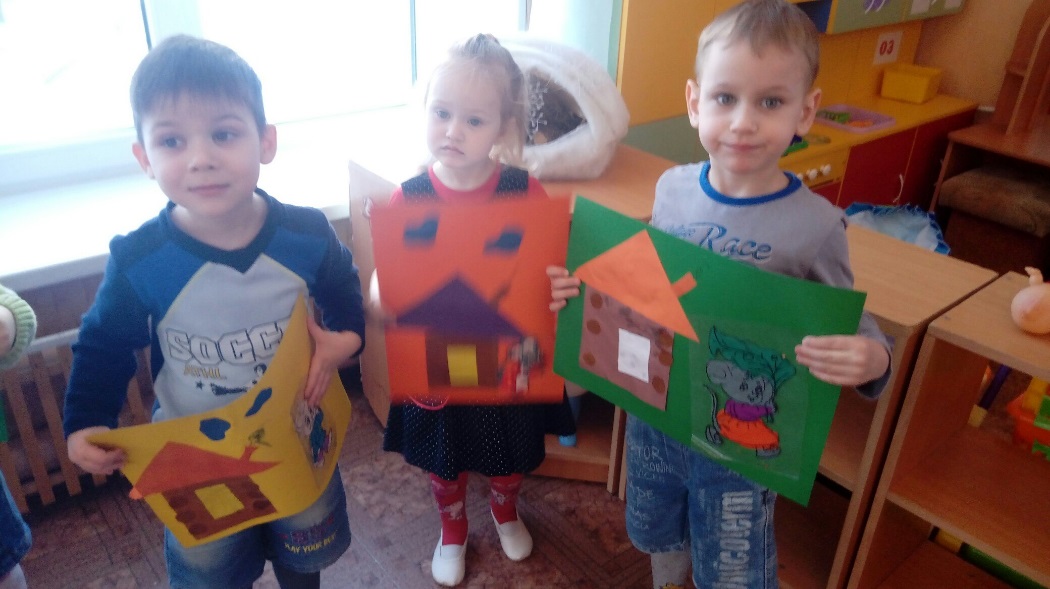 Пластилинография
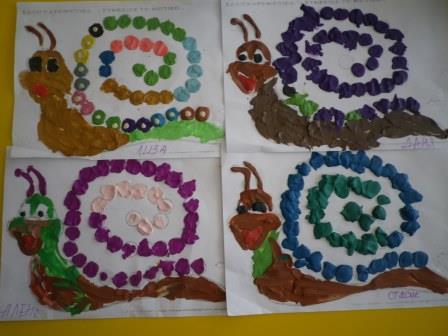 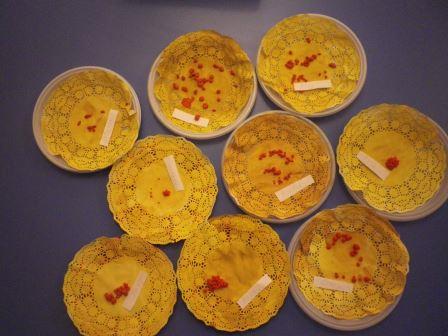 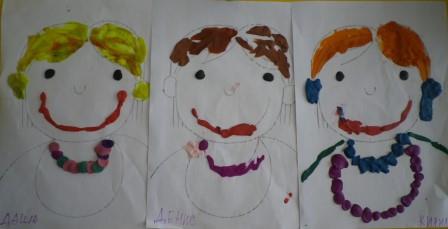 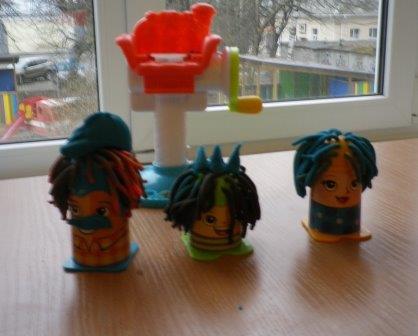 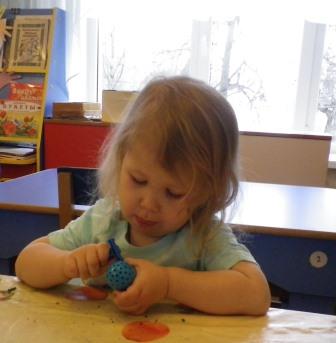 Посадка лука, цветов
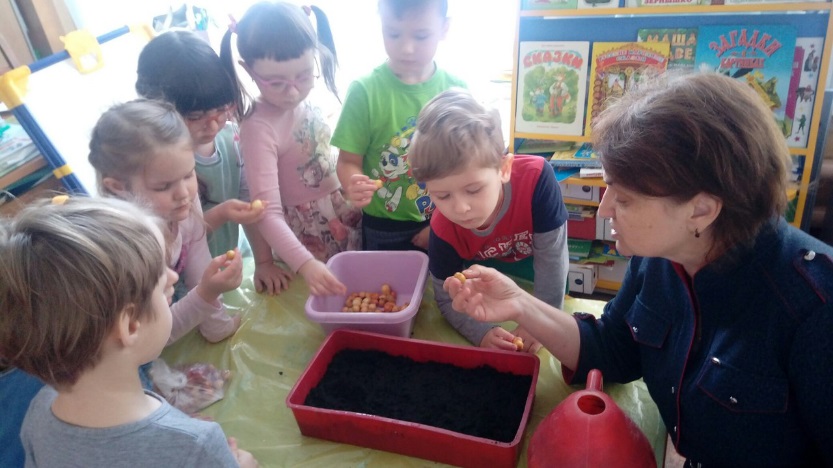 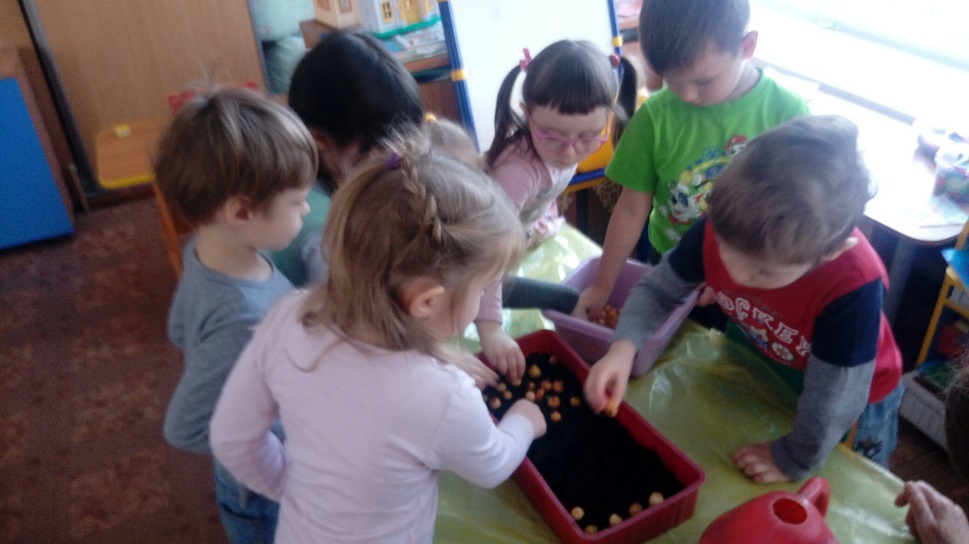 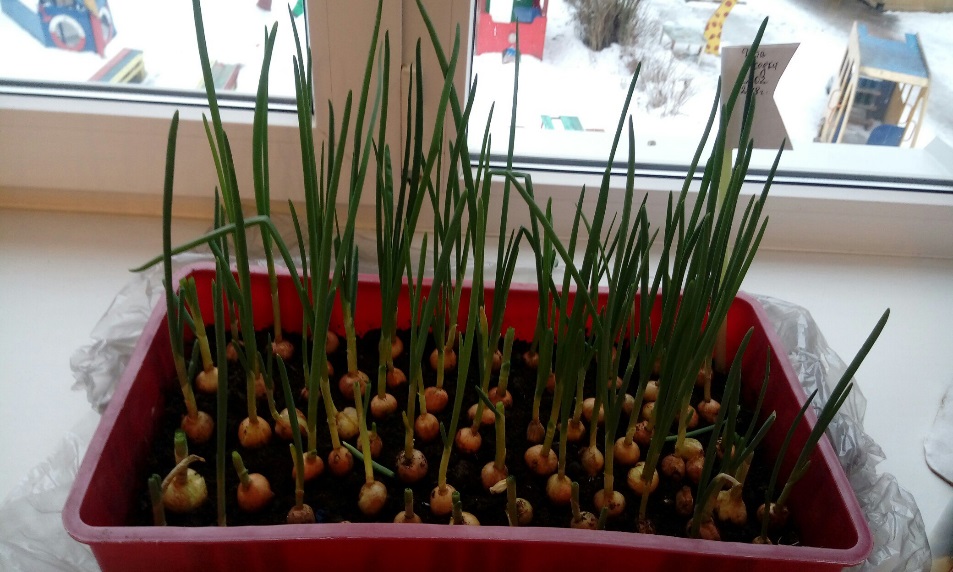 Работа с родителями
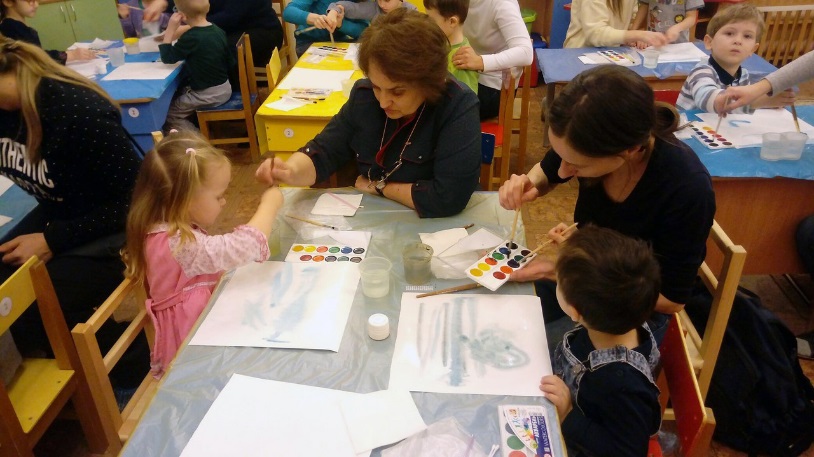 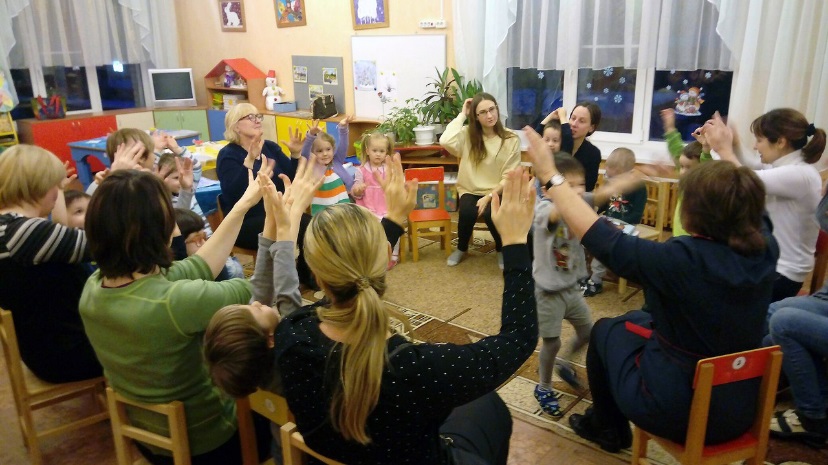 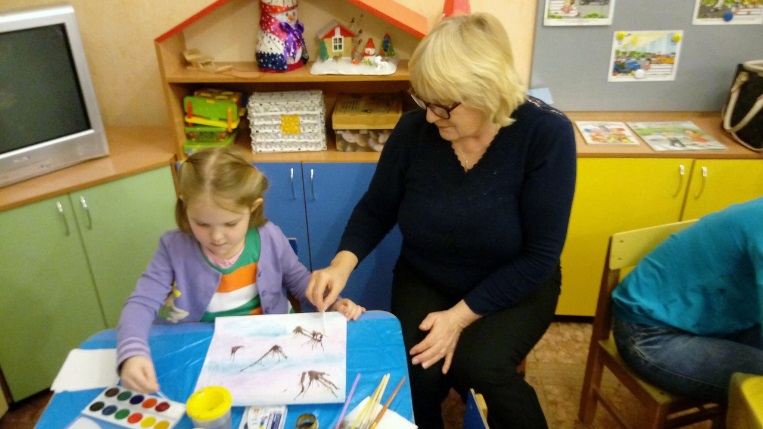 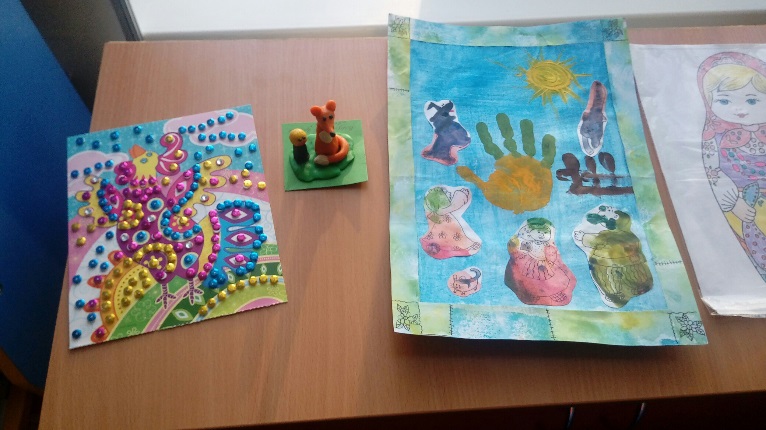 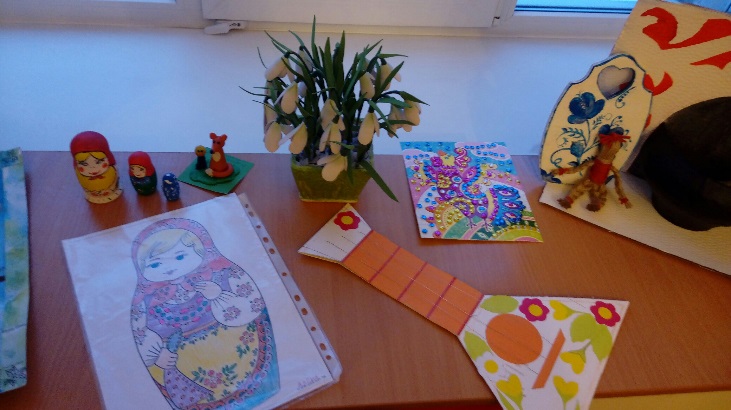 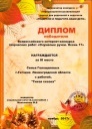 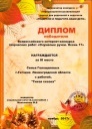 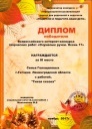 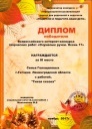 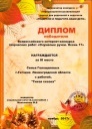 Умелые ручки наших родителей
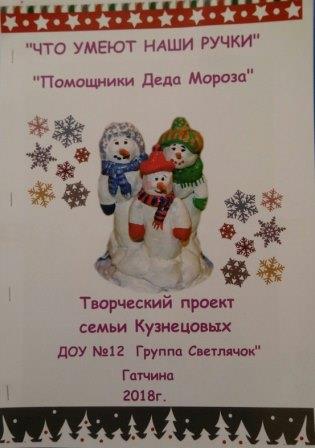 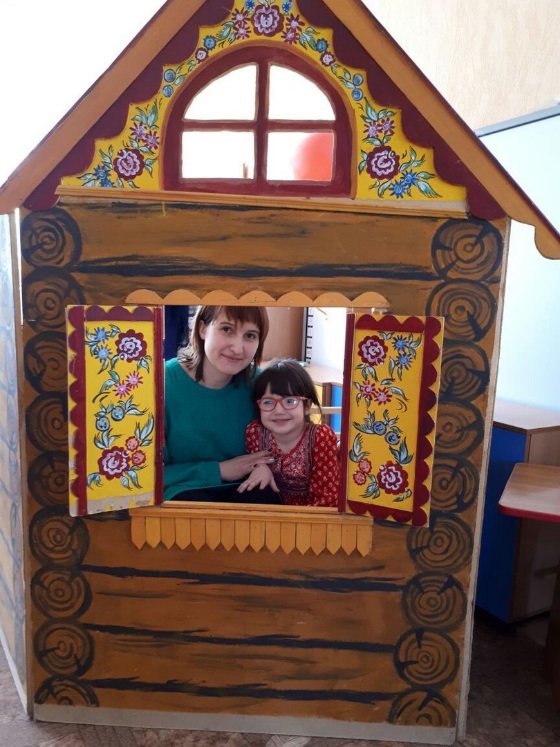 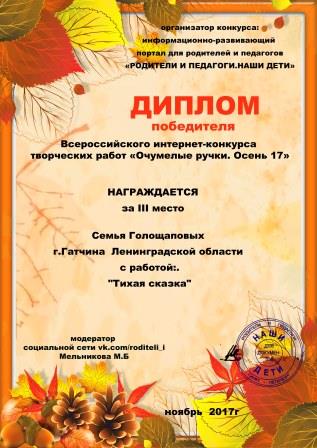 Наши успехи
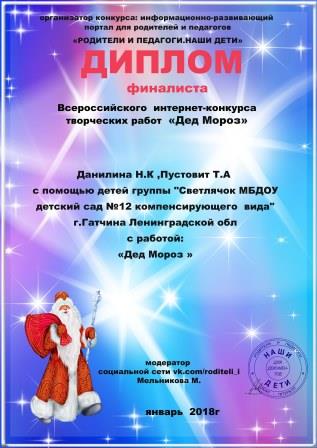 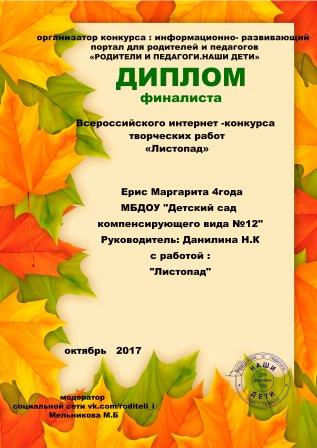 Выводы
Тема проекта выбрана с учетом возрастных особенностей детей и актуальностью проблемы.
Использование пальчиковых игр, игровых упражнений вызвало положительную реакцию и интерес у детей, они с желанием выполняли упражнения, пользовались играми и пособиями в свободной деятельности.
Речевая активность детей возросла, их речь стала  более ритмичной, эмоциональной.
Родители приняли участие в реализации проекта, начали использовать игры с различными материалами для развития мелкой моторики дома.